しゃしんにかきこみ
iPad
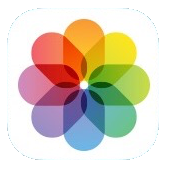 さつえいしたしゃしんに
かきこみをしてみよう
さつえいした　しゃしんをひらく
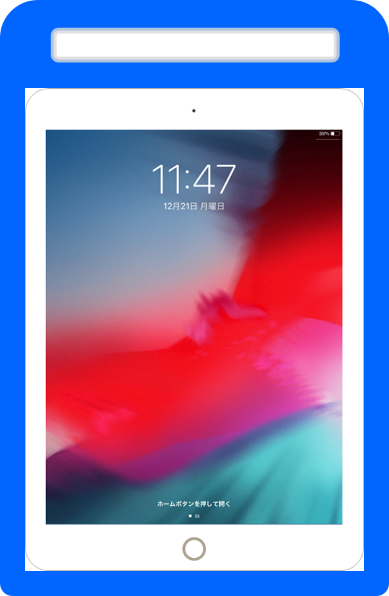 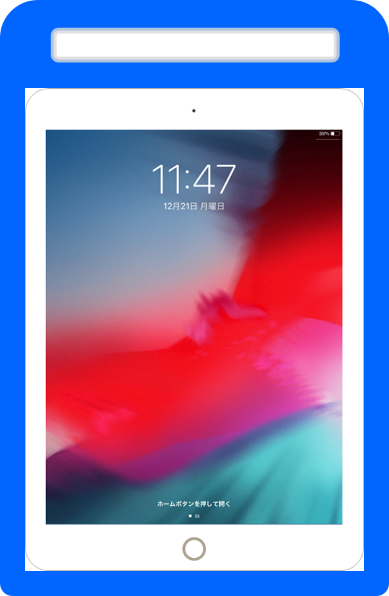 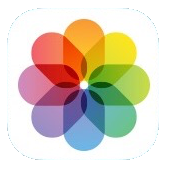 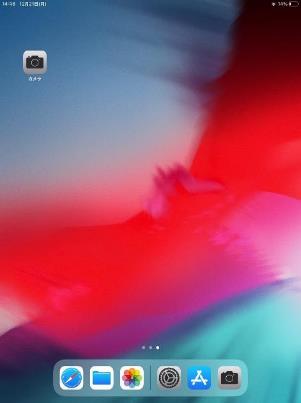 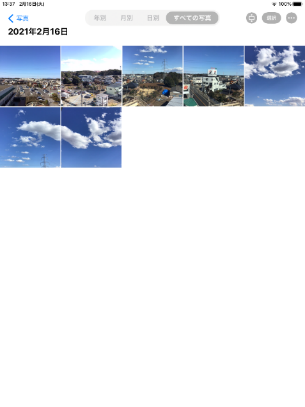 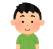 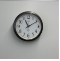 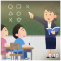 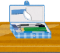 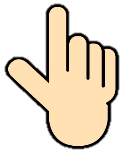 「しゃしん」アプリをタップしましょう
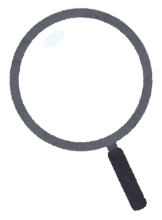 かきこみたい
しゃしんをタップ
してえらびましょう
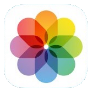 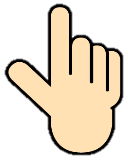 しゃしんにかきこむ
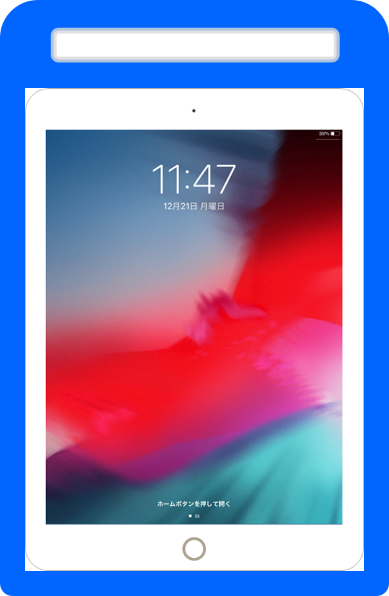 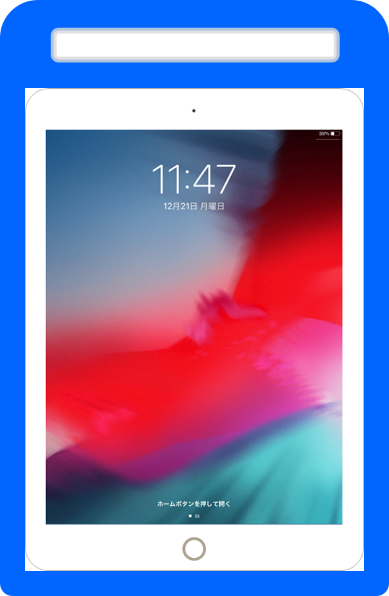 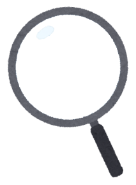 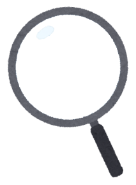 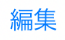 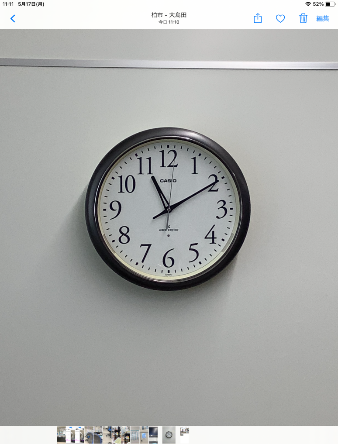 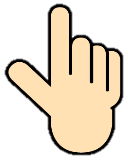 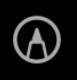 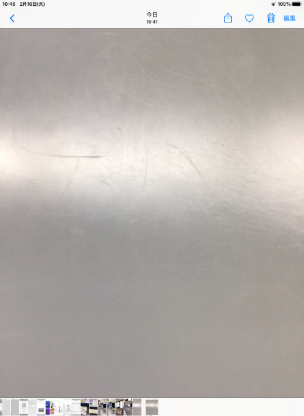 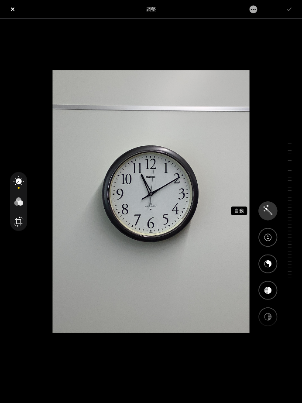 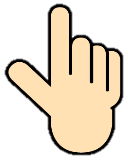 えんぴつをタップ
しましょう
編集（へんしゅう）
をタップしましょう
しゃしんにかきこむ
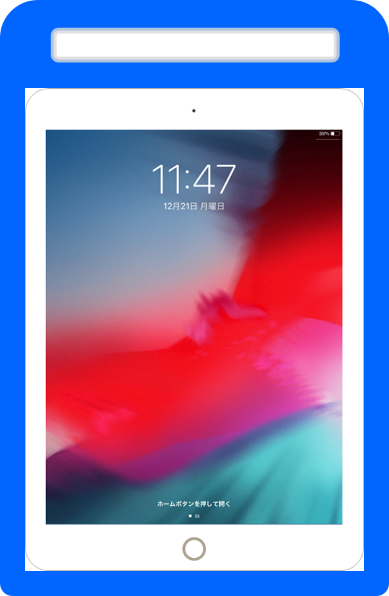 もういっかいペンをタップすると
ふとさをえらべます
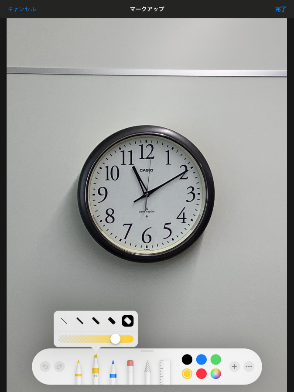 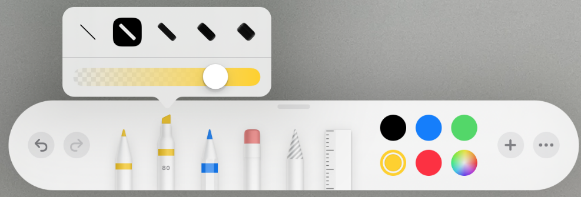 ②
②いろをえらんでタップしましょう
①
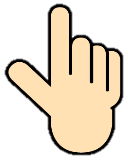 ①つかいたいペンを
えらんでタップしましょう
しゃしんにかきこむ
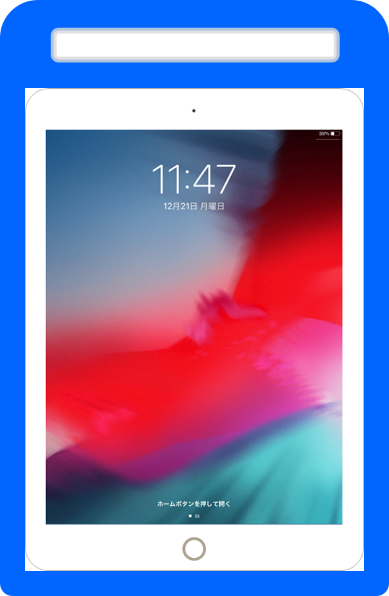 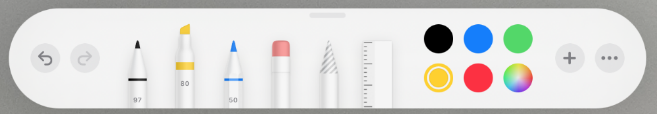 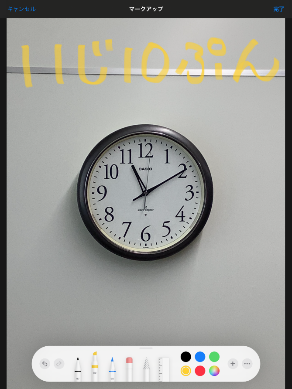 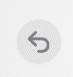 そうさをもどす
ゆびやペンで
もじをかきみましょう
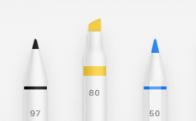 ひだりから
ペン　ハイライト　えんぴつ
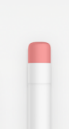 けしごむ
しゃしんにかきこむ
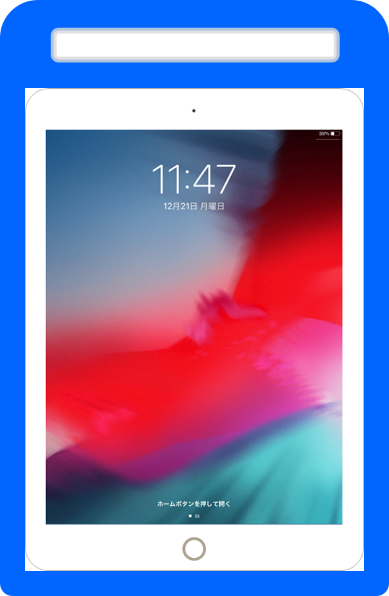 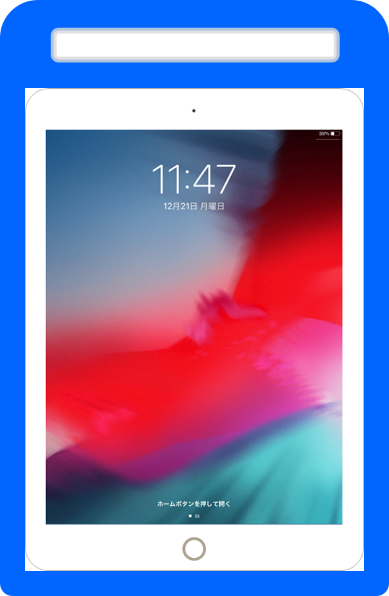 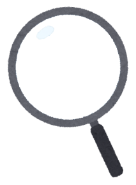 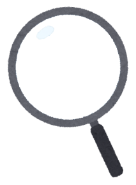 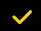 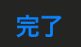 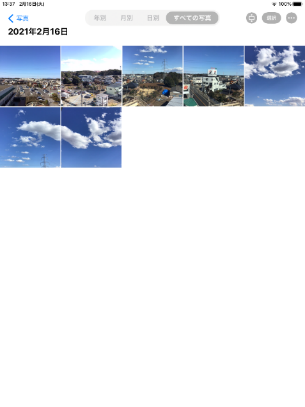 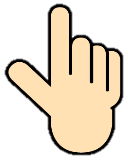 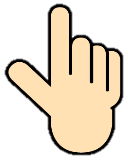 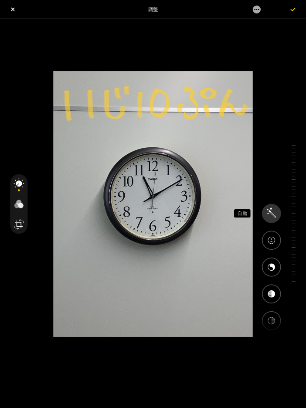 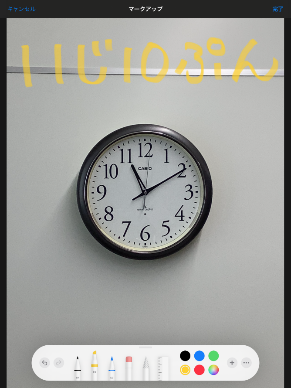 かきこみがおわったら
完了（かんりょう）
をタップしましょう
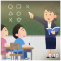 チェックマークを
タップしましょう
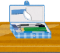 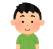 かきこみが
ほぞんされます
（おまけ）もとにもどしたいばあい
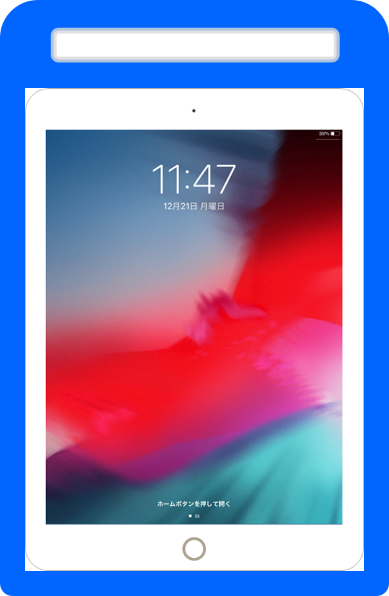 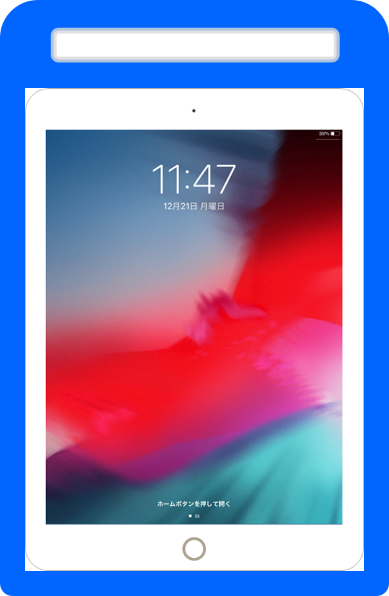 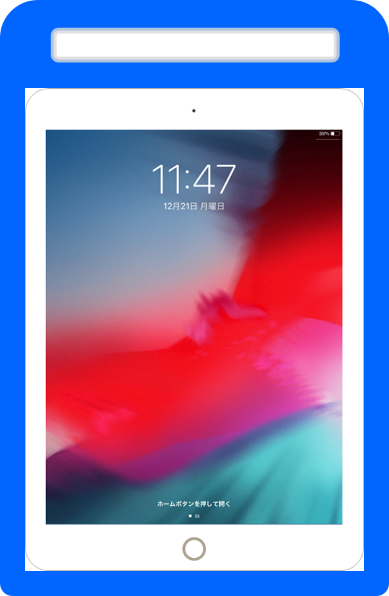 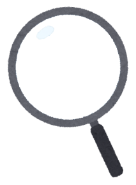 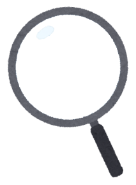 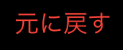 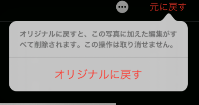 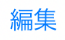 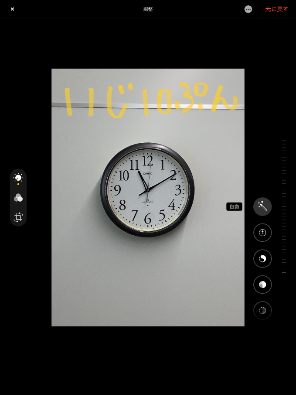 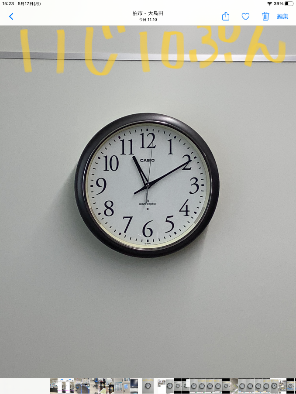 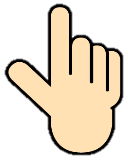 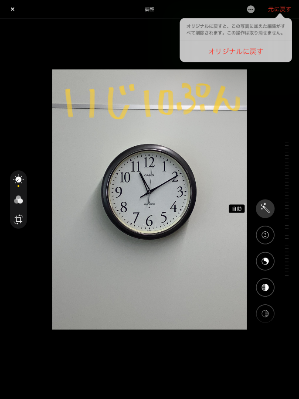 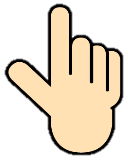 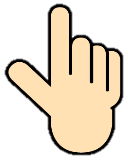 元に戻す
（もとにもどす）
をタップしましょう
オリジナルに戻す
（もどす）をタップ
しましょう
編集（へんしゅう）
をタップしましょう